Se encuentran exentos
Libros y folletos que tengan cuños de bibliotecas del Sistema Nacional de Bibliotecas Públicas y de Organismos e Instituciones cubanas, así como Libros Cubanos de ediciones "R".
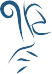 del pago de derechos:
$
Hasta 10 kilogramos de medicamentos.
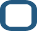 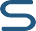 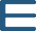 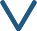 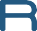 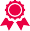 INFORMACIÓN ADELANTADA DE VIAJEROS
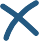 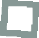 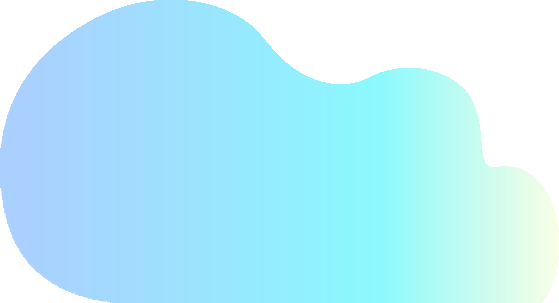 Especies en peligro de extinción como la cotorra, el cocodrilo y el carey. Para su exportación e importación se requiere la presentación ante la Aduana del correspondiente permiso de Convención sobre el Comercio Internacional de Especies de la Flora y Fauna Silvestre Amenazada (CITES).
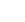 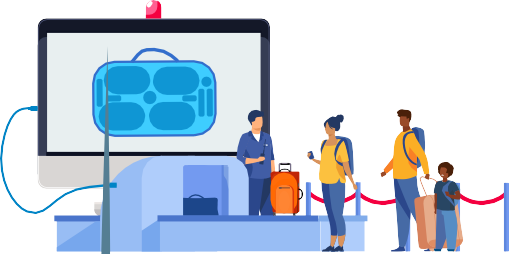 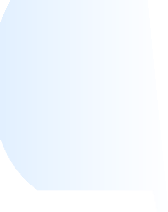 10Kg
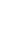 Productos farmacéuticos elaborados, sillas de ruedas, libros científicos, técnicos, de arte y literatura; partituras musicales; discos, cintas magnetofónicas, vistas fijas y películas cinematográficas para la enseñanza; prótesis, cuando reemplacen o sustituyan un órgano
o parte de él; y los equipos, libros o materiales destinados para ciegos.
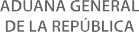 No se admite la
importación de:
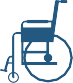 https://www.aduana.gob.cu/
Todos los pasajeros pueden importar:
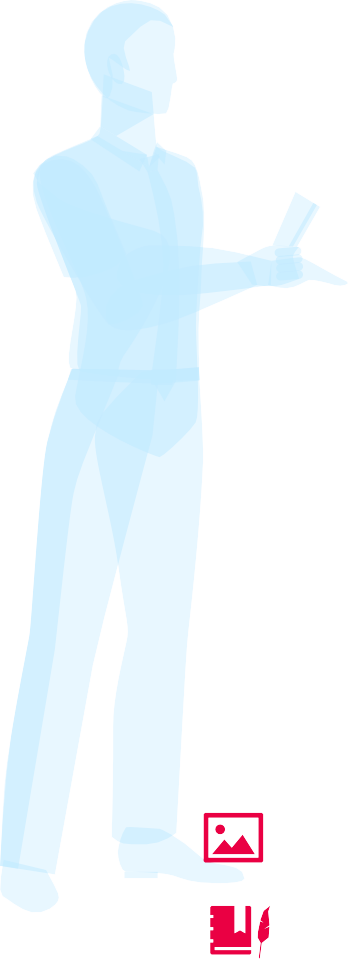 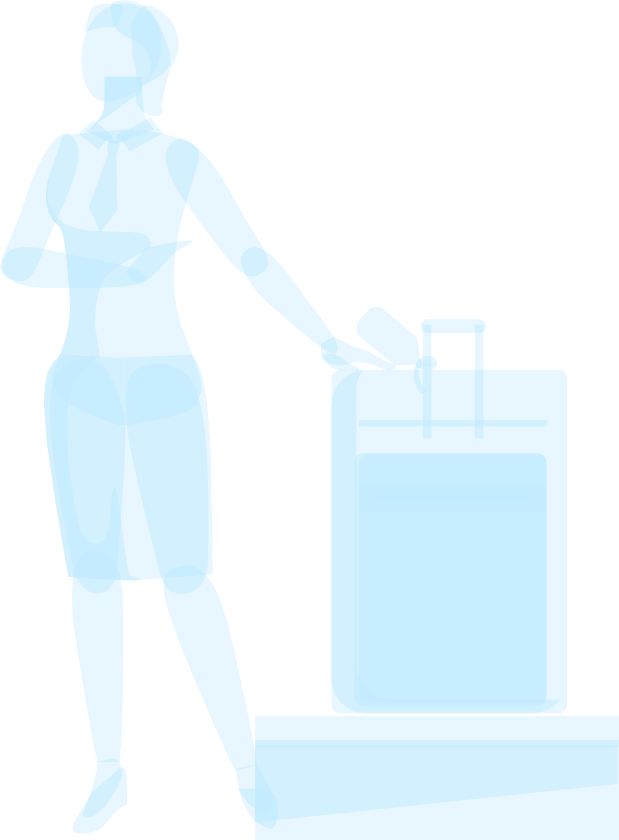 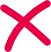 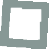 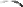 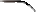 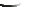 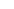 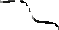 Los productos, que como importación temporal, traen los extranjeros en su condición de artistas, deportistas, especialistas, científicos, periodistas y cineastas, los pasajeros en tránsito y aquellas
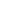 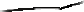 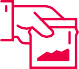 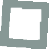 Sustancias psicotrópicas o alucinógenos.
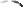 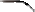 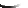 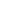 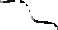 personas que arriban al país en circunstancias
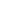 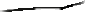 especiales.
Sustancias precursoras.
Efectos personales, los cuales no pagarán
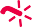 No se permite la
derechos de aduana.
Explosivos.
exportación de los
Los pasajeros pueden importar como parte de
siguientes artículos
Hemoderivados.
su equipaje, sin carácter comercial y sujetos
y productos:
al pago de los derechos de aduanas que
correspondan, artículos nuevos y usados hasta
Drogas y estupefacientes.
el límite en valor autorizado de mil (1,000)
$1000
pesos. El valor de los artículos que arriben al
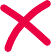 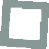 país como equipaje no acompañado formará
Literatura, artículos y objetos obscenos o pornográficos o que atenten contra los intereses generales de la nación.
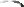 parte del valor máximo permitido de ese
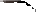 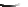 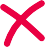 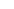 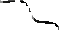 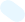 pasajero.
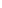 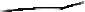 Bienes culturales declarados parte del
Los menores de edad, siempre que tengan
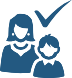 Patrimonio Cultural de la Nación.
Productos de origen animal (bovinos, cerdos, ovinos, caprinos y todas las especies de ungulados) susceptibles de ser portadores de enfermedades.
cumplidos los diez (10) años, tienen derecho a importar artículos hasta el límite del valor establecido.
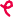 Libros manuscritos, incunables (editados entre 1440 y 1500).
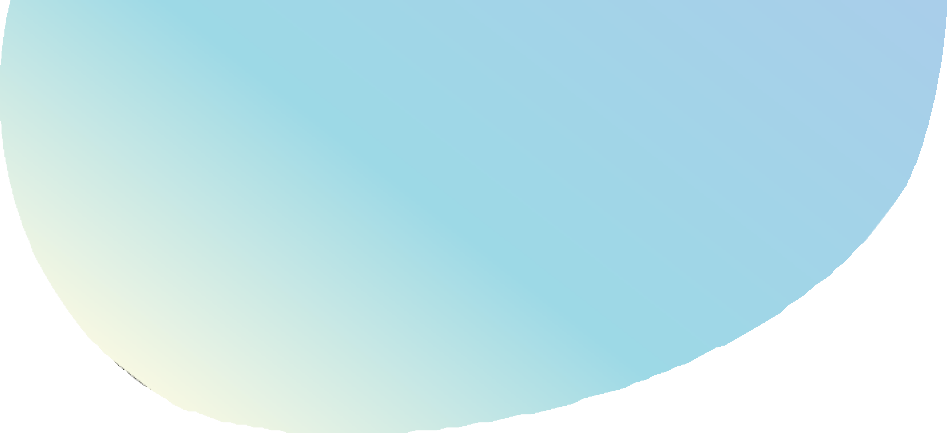 $
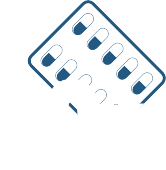 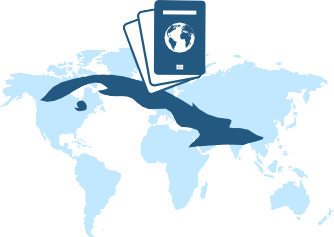 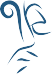 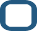 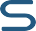 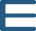 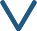 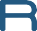 10Kg
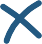 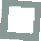 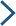 INFORMACIÓN ADELANTADA DE VIAJEROS
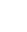 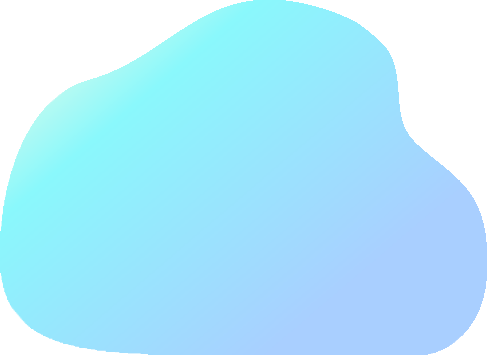 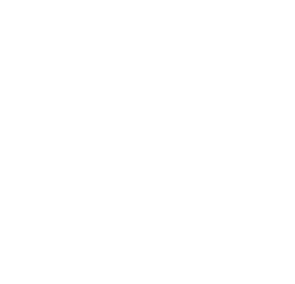 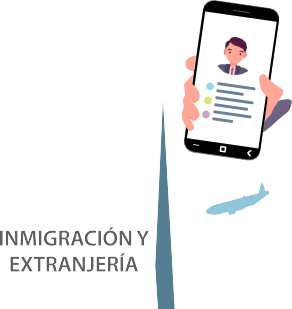 Los medicamentos, hasta los 10 kg de peso, están exentos del pago de los derechos de aduana, siempre que
vengan separados del resto del equipaje.
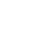 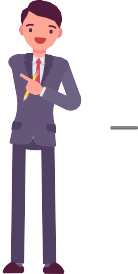 Se exceptúan los países con los que Cuba mantiene convenios de libre visado.
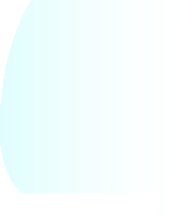 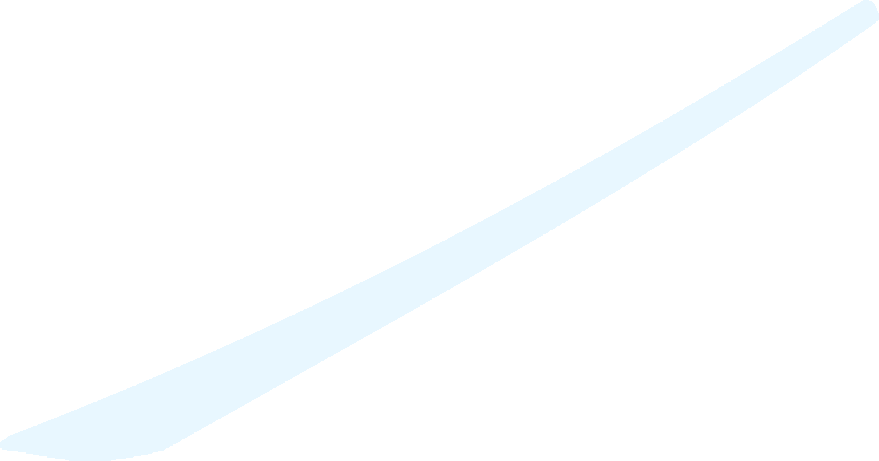 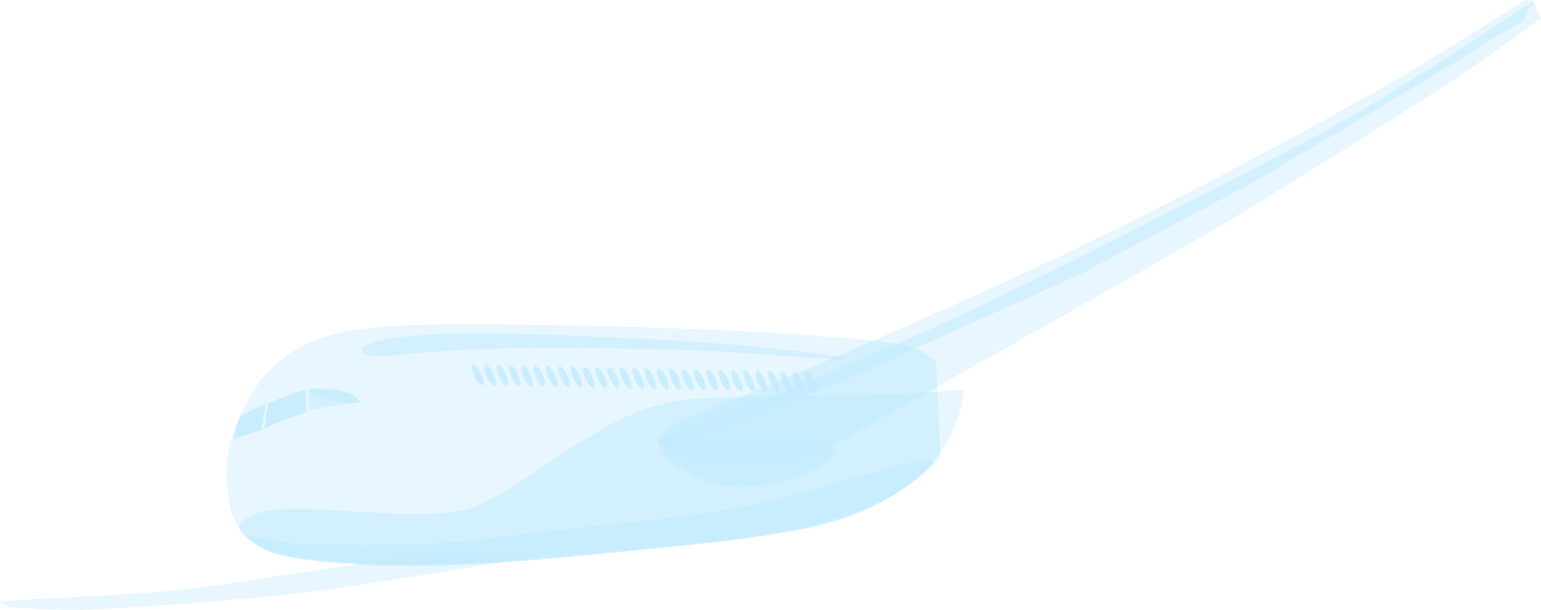 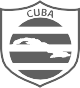 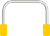 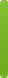 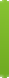 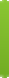 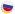 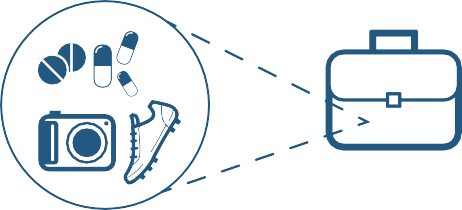 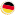 DIIE Dirección de Identificación, Inmigración y Extranjería : https://diie.minint.gob.cu/
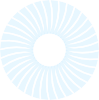 REGULACIONES MIGRATORIAS
para viajar a Cuba:
Cuando están mezclados con otros artículos que formen parte del mismo, se valoran de conjunto y están sujetos al pago de los derechos y servicios de aduana.
Las Tarjetas de Turista pueden solicitarse ante las representaciones consulares cubanas. También, en las agencias de viajes y líneas aéreas.
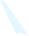 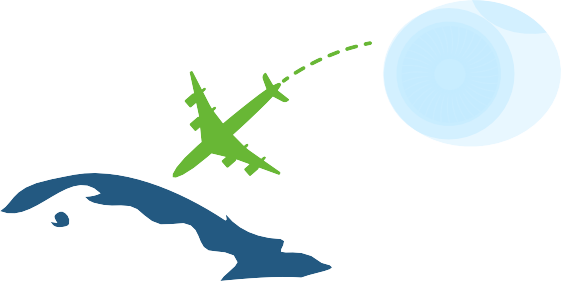 Son de dos tipos:

Para turistas individuales.

Para turistas que viajen en grupo.
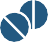 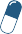 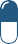 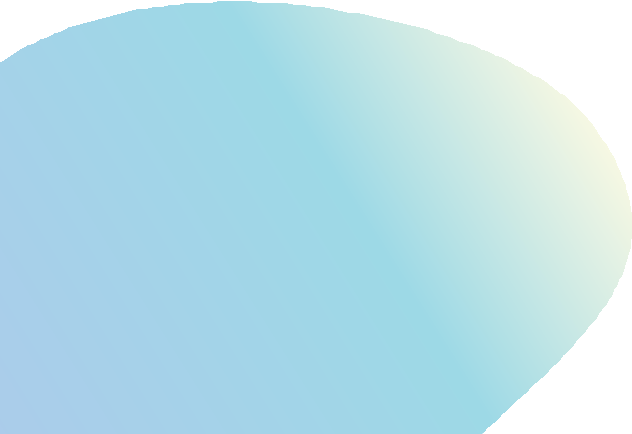 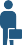 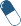 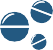 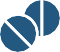 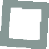 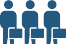 Por tal razón, la Aduana le recomienda traer los medicamentos separados del resto de su equipaje y de esta manera facilitar y agilizar el despacho de los artículos que importa, disminuyendo así el tiempo de su permanencia en la terminal aérea y contribuyendo a una mayor fluidez en nuestros aeropuertos.
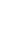 El visitante debe poseer un pasaporte vigente o un documento de viaje expedido a su nombre, carné de identidad y la correspondiente visa o Tarjeta de Turista.
Viajes de negocios, periodismo, estancias prolongadas o de trabajo, requieren de visas especiales, por lo que debe dirigirse a los Consulados o Embajadas Cubanas.
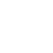 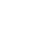 Medidas a implementar:
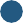 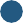 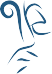 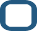 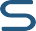 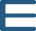 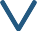 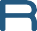 INFORMACIÓN ADELANTADA DE VIAJEROS
Los niños menores de 12 años, independientemente de su nacionalidad, estarán exentos de presentar un esquema de vacunación o prueba de PCR-RT al arribo a Cuba.
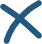 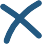 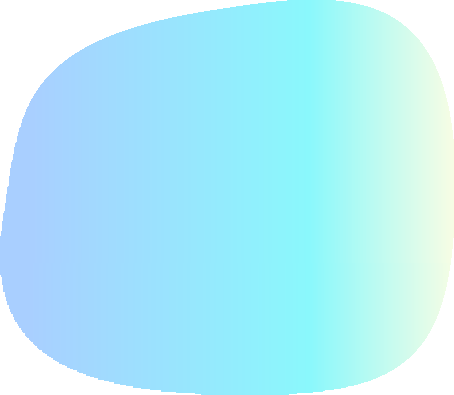 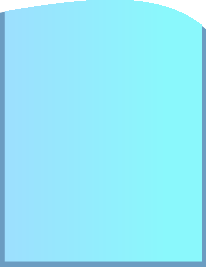 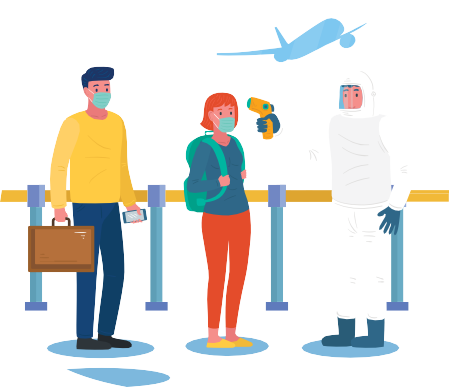 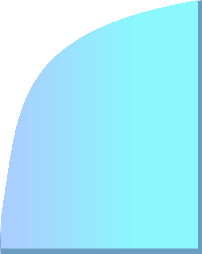 Cuba elimina la cuarentena obligatoria de los viajeros internacionales al arribo al país a partir del 7 de noviembre y la realización del PCR-RT
a la entrada a partir del 15 de noviembre de 2021.
Todos los viajeros internacionales (cubanos o extranjeros) que arriben al país, deberán
presentar un pasaporte de salud o certificado internacional de vacunación anti-COVID-19 de aquellas vacunas certificadas por las agencias reguladoras correspondientes.
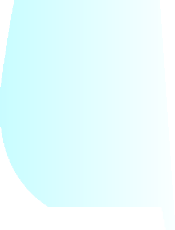 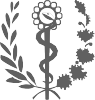 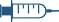 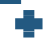 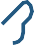 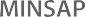 La vigilancia epidemiológica de los turistas se realizará en las instalaciones hoteleras durante su estancia en el país, para ello se fortalece la asistencia médica con la ubicación
de equipos básicos de salud las 24 horas del día, cumpliendo los protocolos establecidos, con el objetivo de hacer del turismo internacional una actividad más segura y confiable.
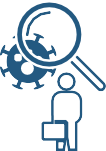 Ministerio de Salud Pública https://salud.msp.gob.cu/
Se responsabiliza a los propietarios de las casas de renta o personas que hospeden a viajeros no
residentes en el país, de informar con inmediatez a las autoridades sanitarias correspondientes la aparición de cualquier sintomatología que presenten los mismos.
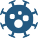 Actualidad sanitaria en Cuba
El país mantiene la disminución del número de casos confirmados de COVID 19, se encuentra garantizada la cobertura de
vacunas para inmunizar a toda la población.
La vigilancia epidemiológica de los turistas no hospedados en hoteles se les realizará por las áreas de salud, estableciéndose la obligatoriedad de presentarse ante las autoridades de salud según corresponda, en caso de presentar signos
o síntomas sugestivos de COVID-19.
Medidas que se eliminan:
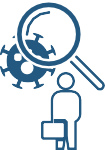 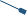 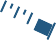 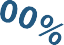 Medidas de obligación:
Es obligatorio llenar la Declaración de Sanidad del Viajero (Mod. 82-33-02) (Declaración Jurada de Salud), para todos los viajeros internacionales que arriben al país.
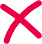 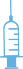 1. Cuarentena de los viajeros internacionales al arribo al país, a partir del 7 de noviembre, de forma escalonada.
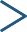 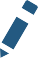 Todos los viajeros que no presenten pasaporte de salud o certificación internacional de vacunación anti-COVID-19, están en la obligación de presentar al arribo una certificación de PCR-RT negativo a COVID-19 realizado durante las 72 horas antes de
viajar, de un laboratorio certificado en el país de origen.
Es obligatorio el Seguro Médico Covid-19 para viajeros internacionales y cubanos residentes en el exterior.
2. Realización del PCR-RT obligatorio en frontera de todo viajero internacional a la entrada al país
a partir del 15 de noviembre de 2021.
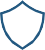 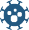